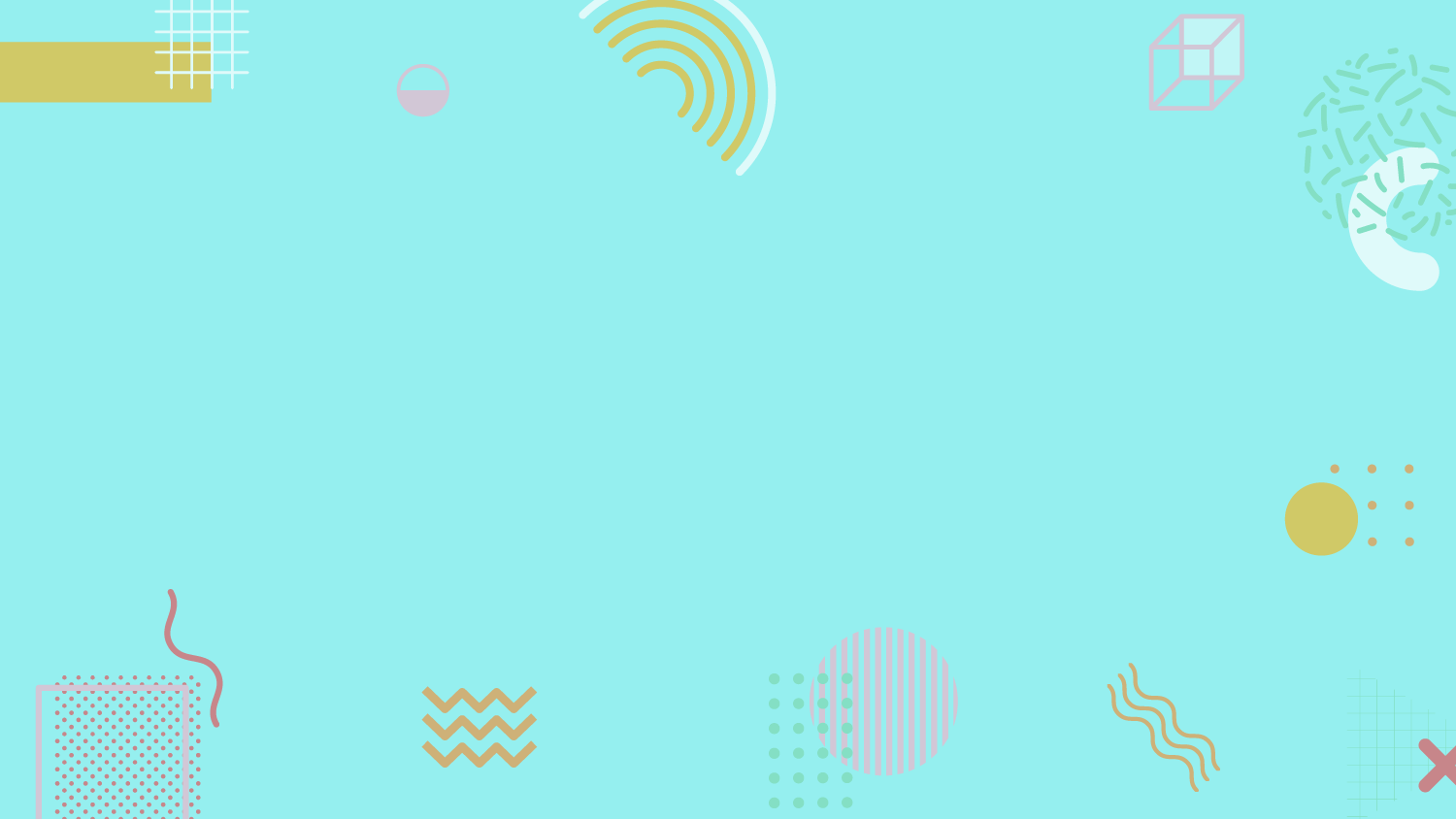 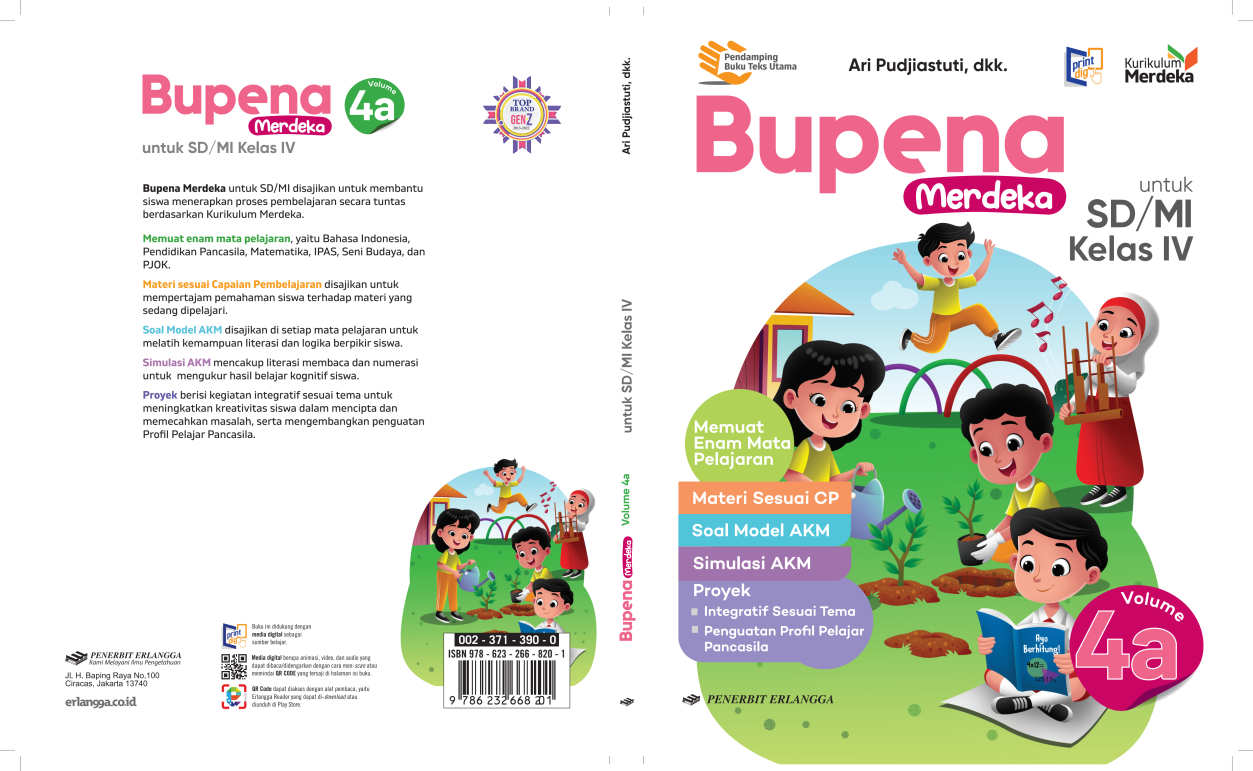 MEDIA MENGAJAR
BUPENA
UNTUK SD/MI KELAS 4
[Speaker Notes: Warna tulisan BUPENA disesuaikan dgn jenjang kelas]
Variasi dan Kombinasi Pola Gerak Dasar Nonlokomotor
BAB
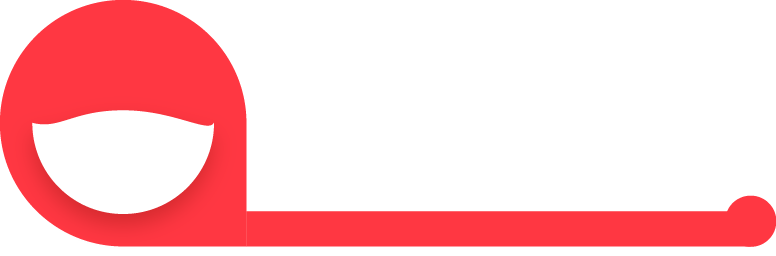 1
Gerak lokomotor adalah gerakan yang dilakukan tanpa berpindah tempat dan hanya anggota tubuh tertentu yang bergerak.
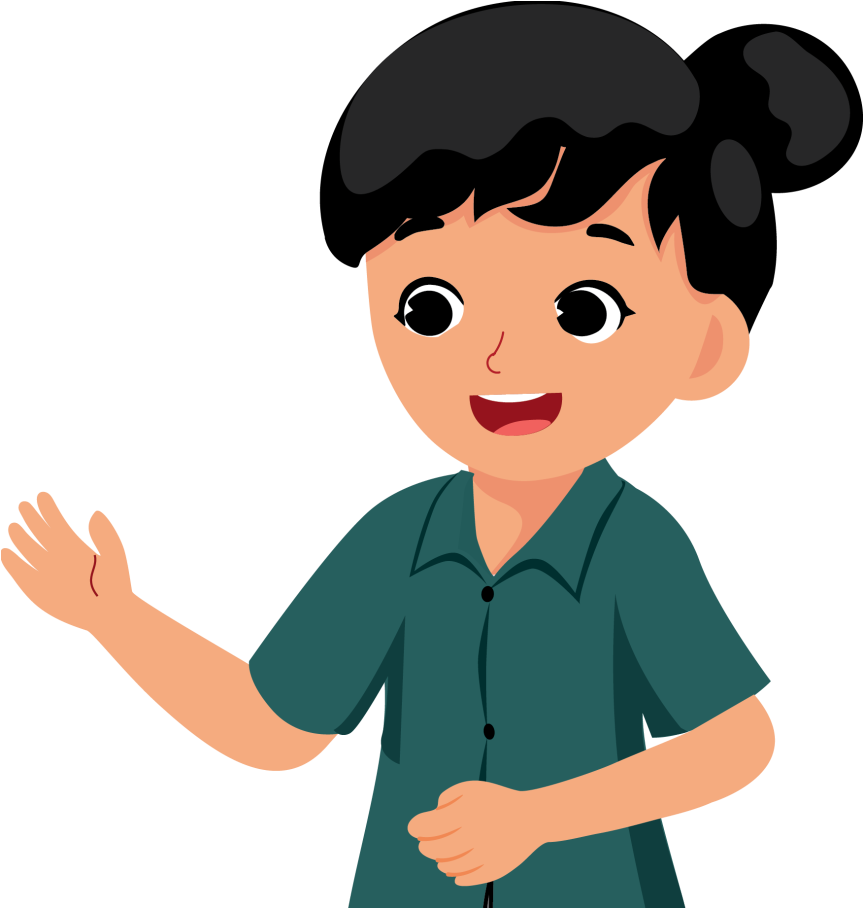 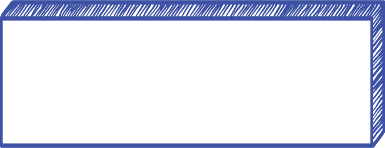 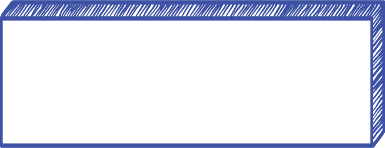 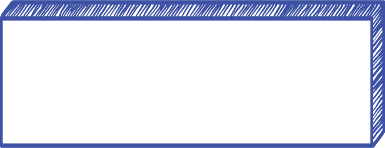 mengayun
Memutar dan Meliuk
Menekuk dan Meluruskan
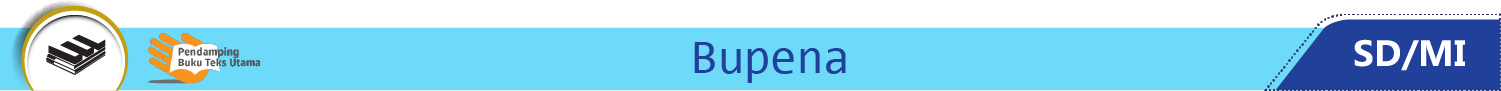 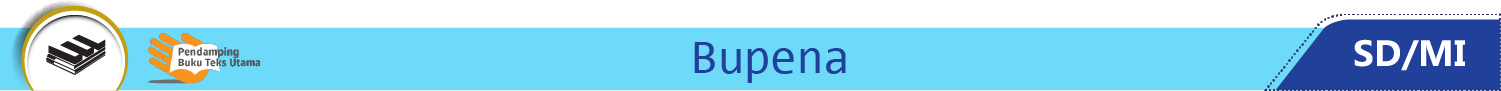 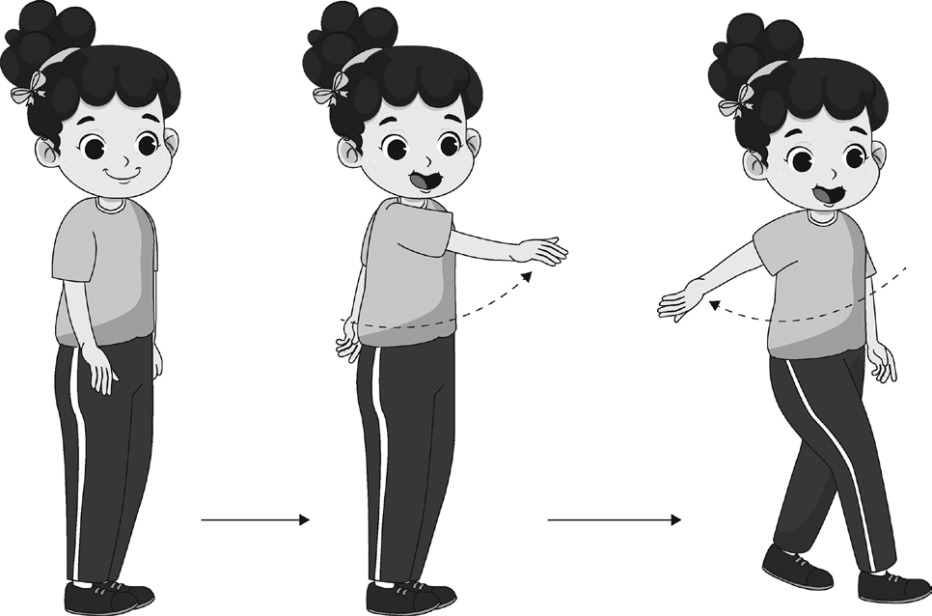 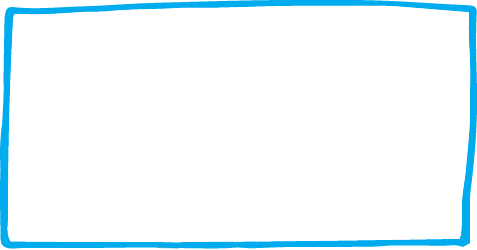 Gerak mengayun dapat melatih kekuatan otot tubuh agar menjadi lebih lentur.
1. Gerak Mengayun
Gerakan mengayun satu lengan ke depan dan ke belakang.
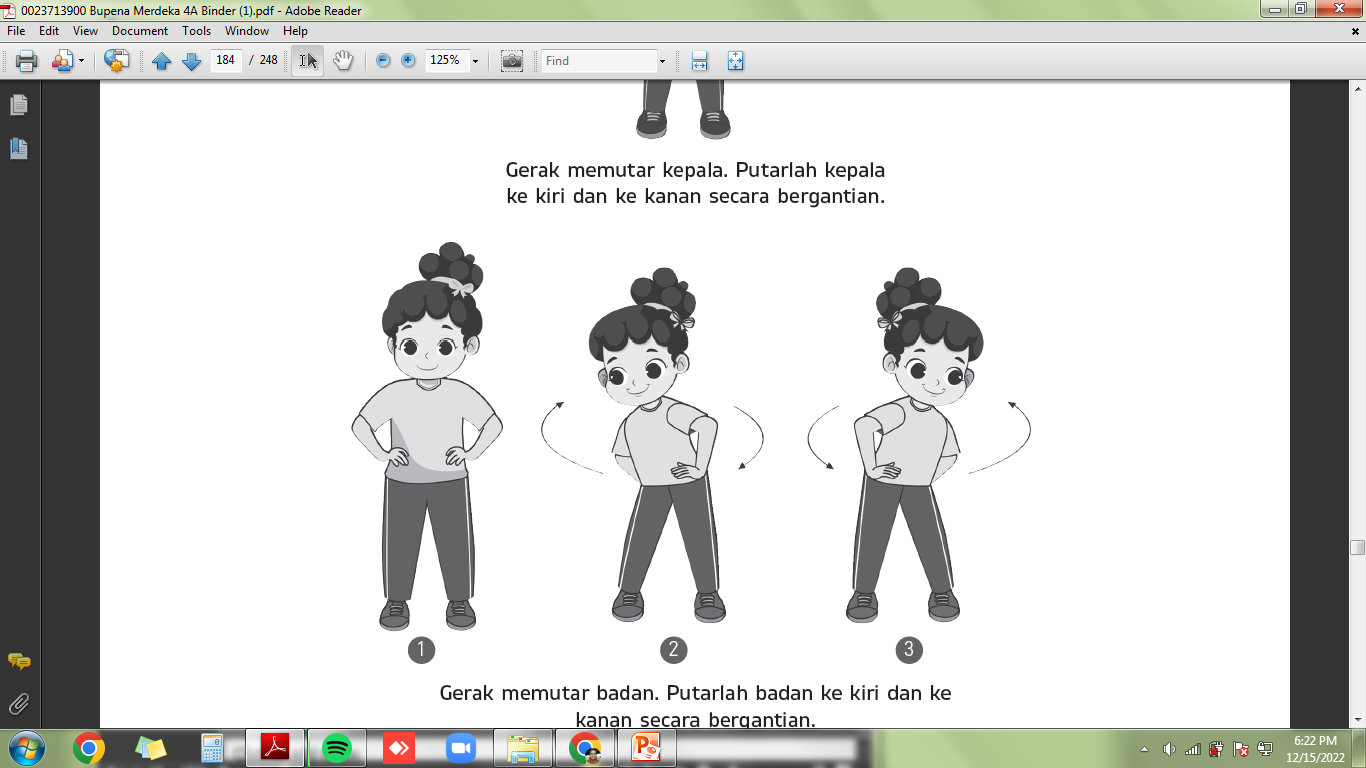 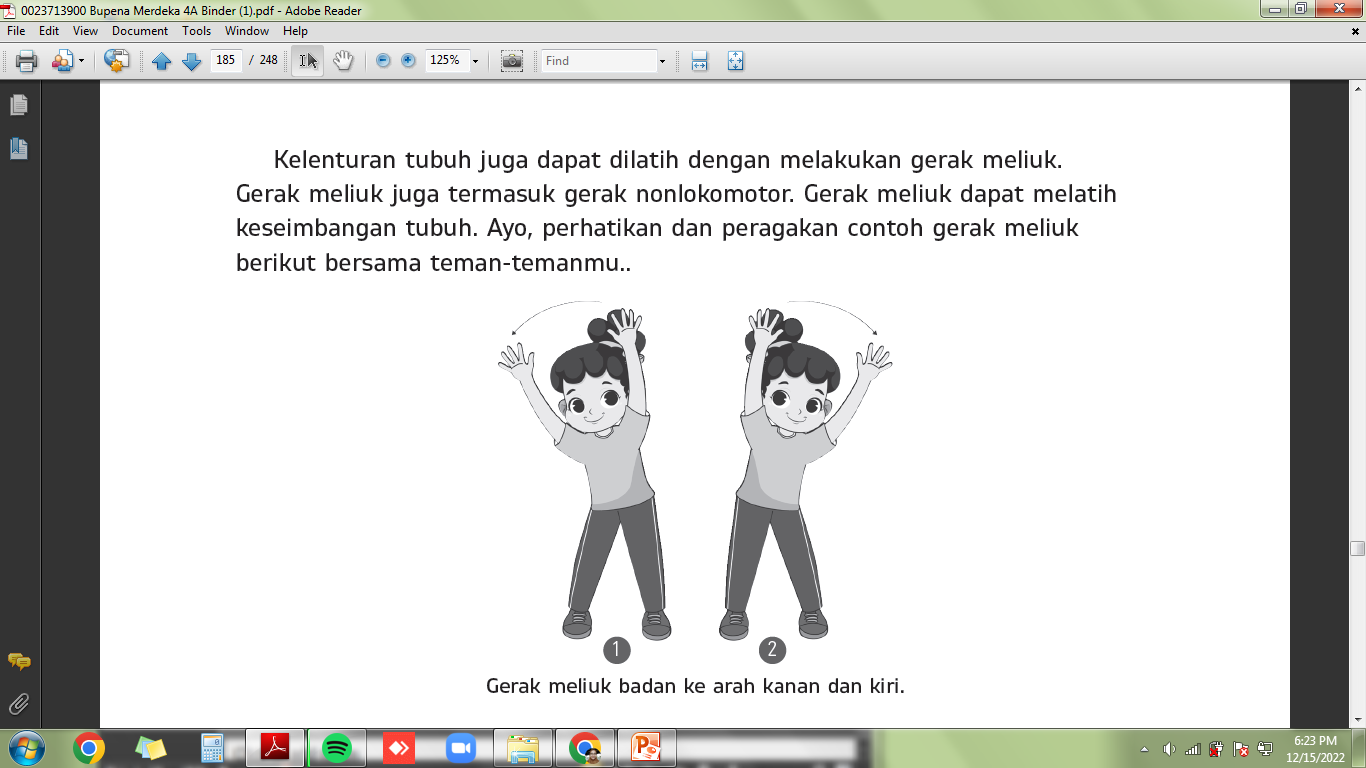 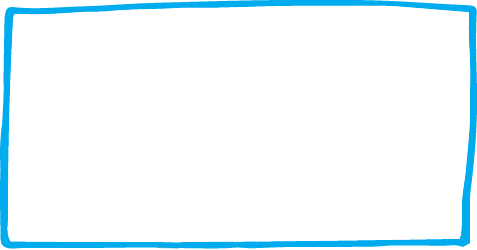 2. Gerak Memutar dan Meliuk
Gerak meliuk badan ke arah kanan dan kiri.
Gerak memutar badan.
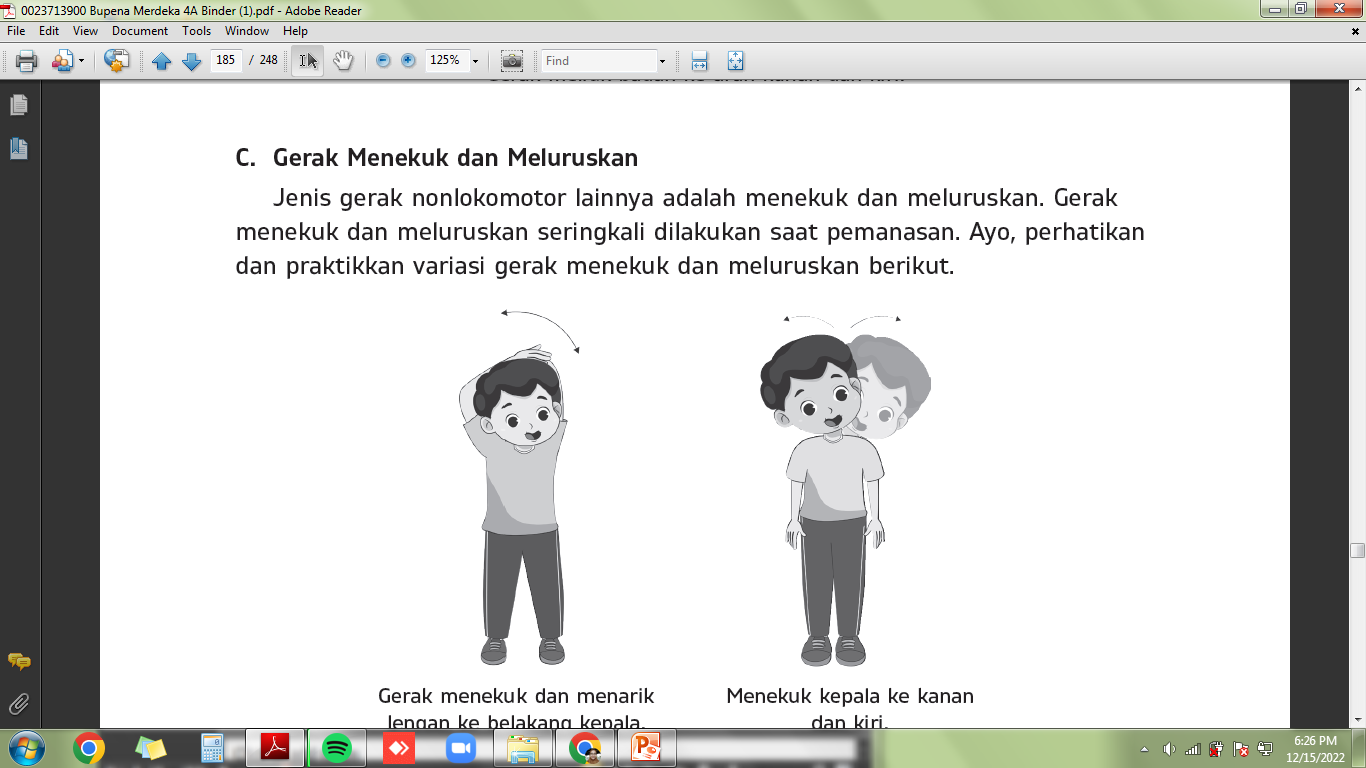 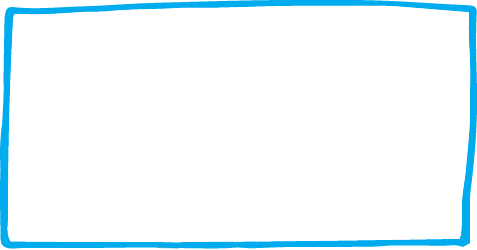 3. Gerak Menekuk dan Meluruskan
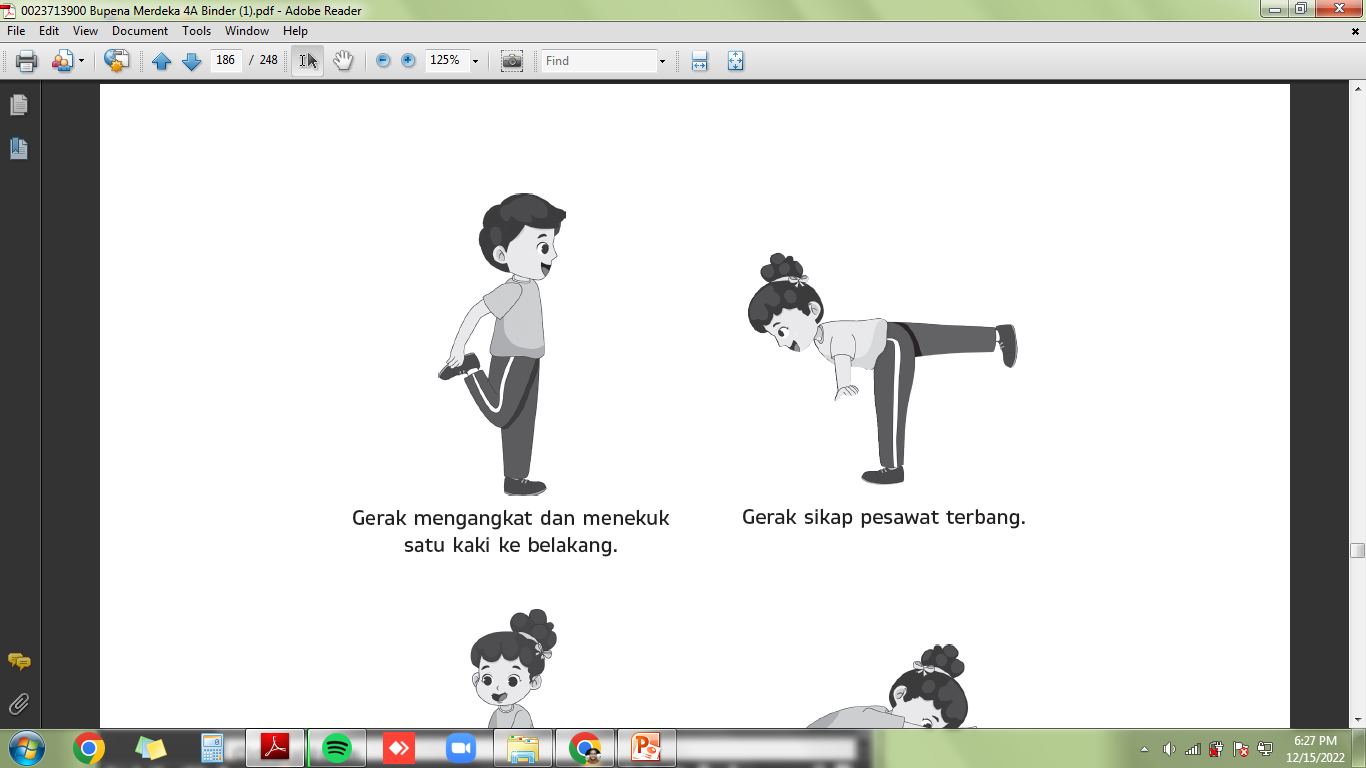 Gerak sikap pesawat terbang.
Gerak Menekuk kepala.